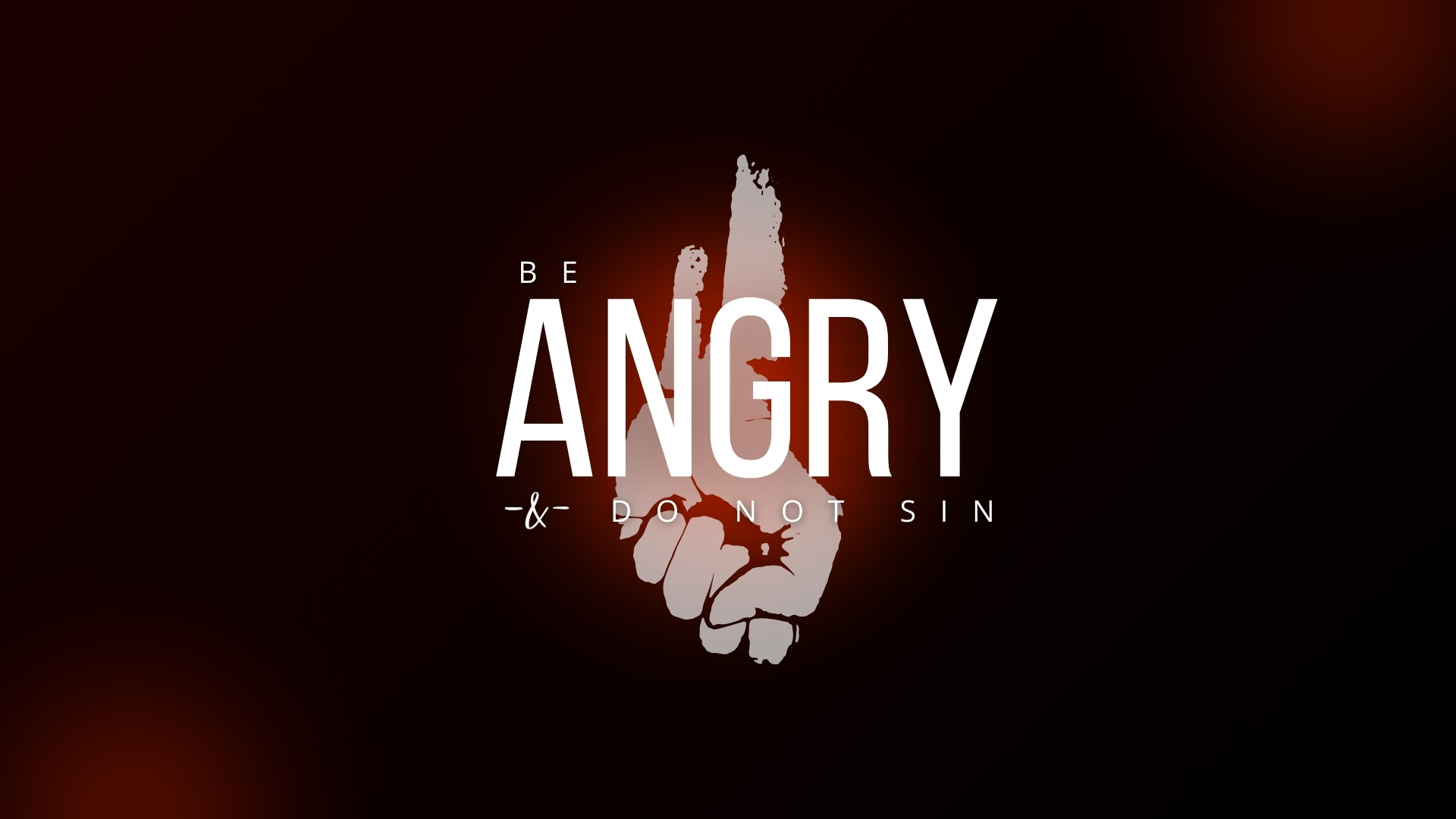 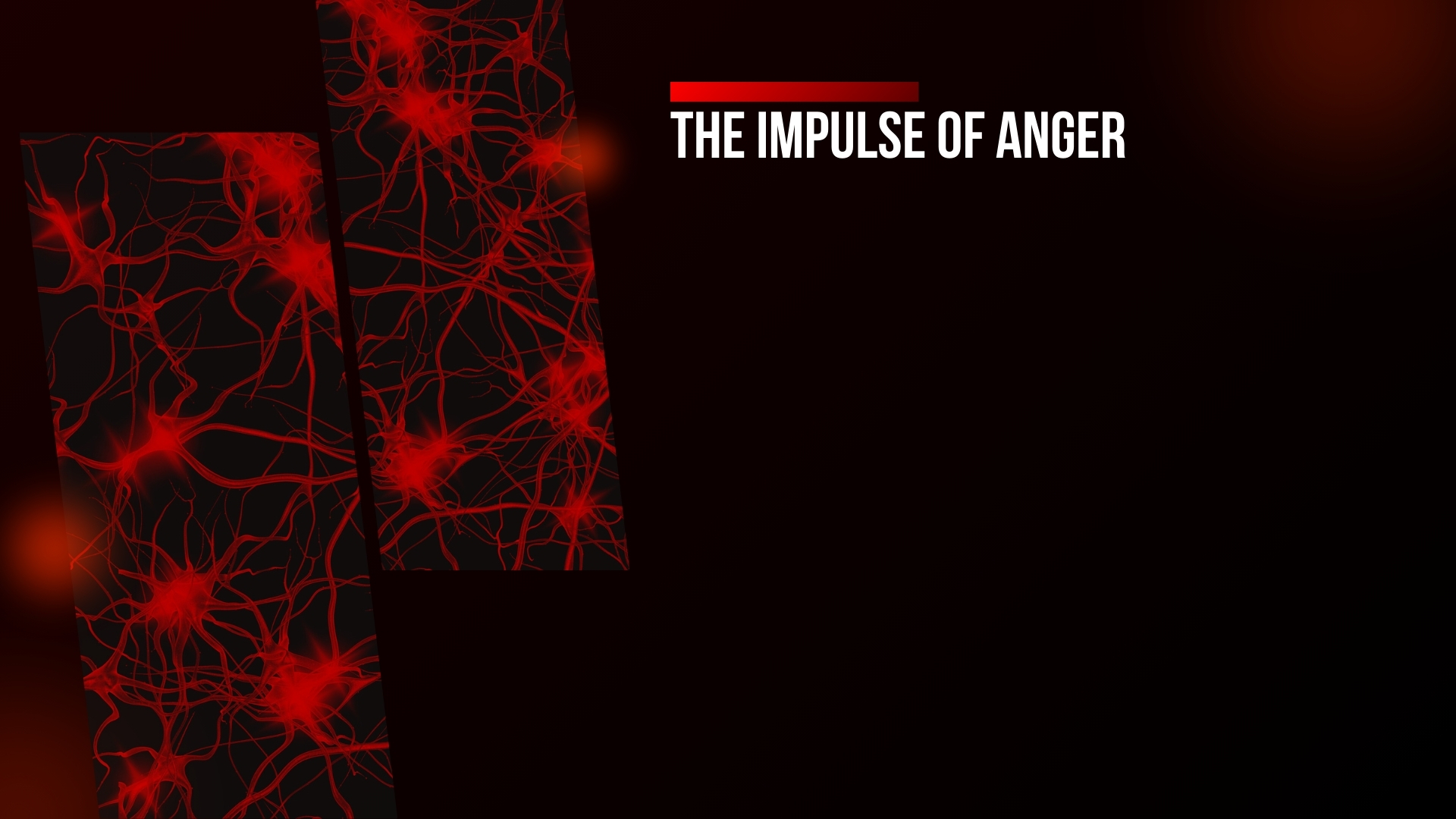 Anger is a Natural Impulse
orgē – “these words, after a considerable anterior history, came to settle down on the passion of anger, as the strongest of all passions, impulses, and desires” (R.C. Trench, Synonyms of the New Testament)
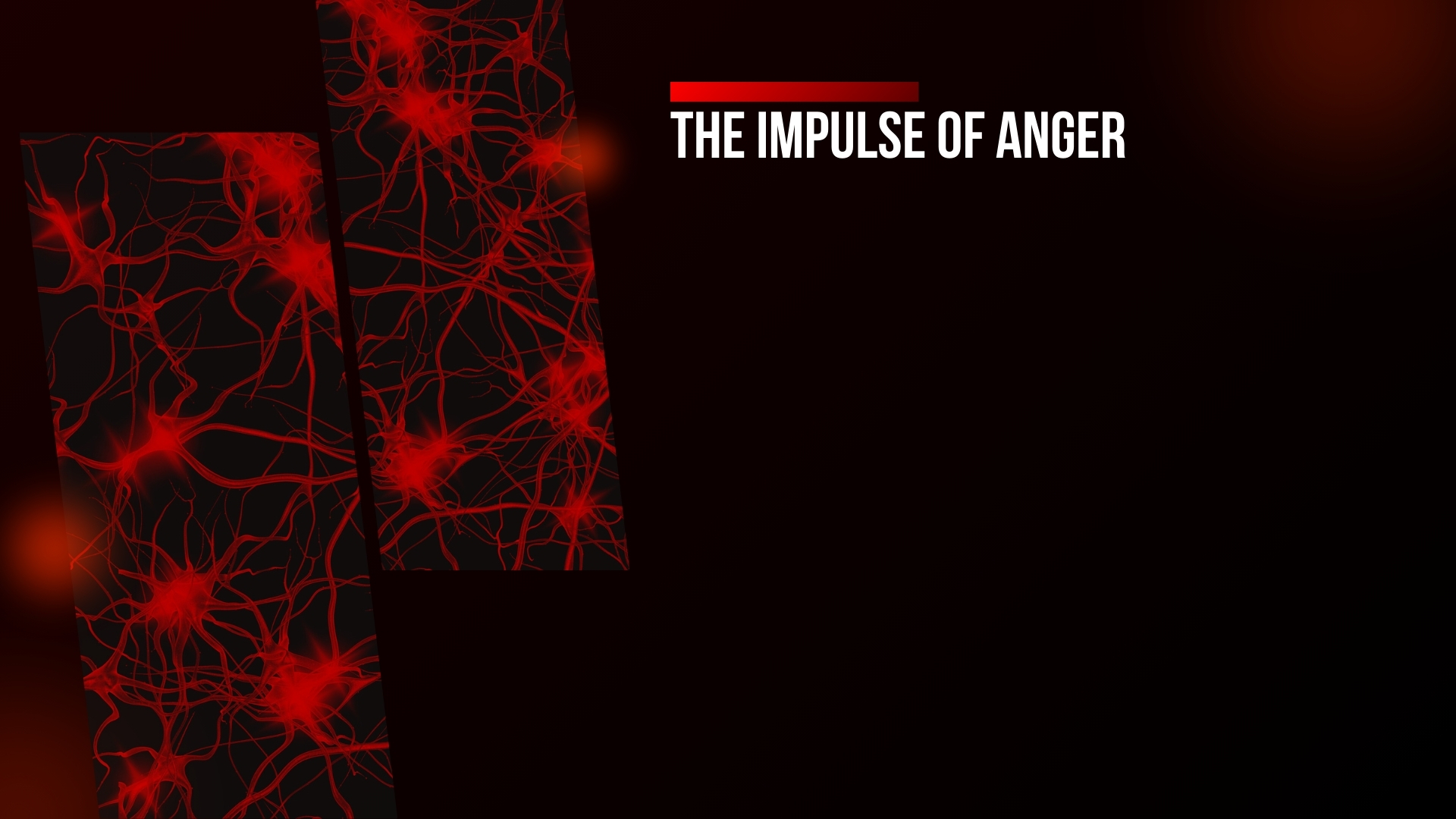 Anger is a Natural Impulse
orgē – “in Greek writings from Hesiod down "the natural disposition, temper, character; movement or agitation of soul, impulse, desire, any violent emotion," (THAYER)
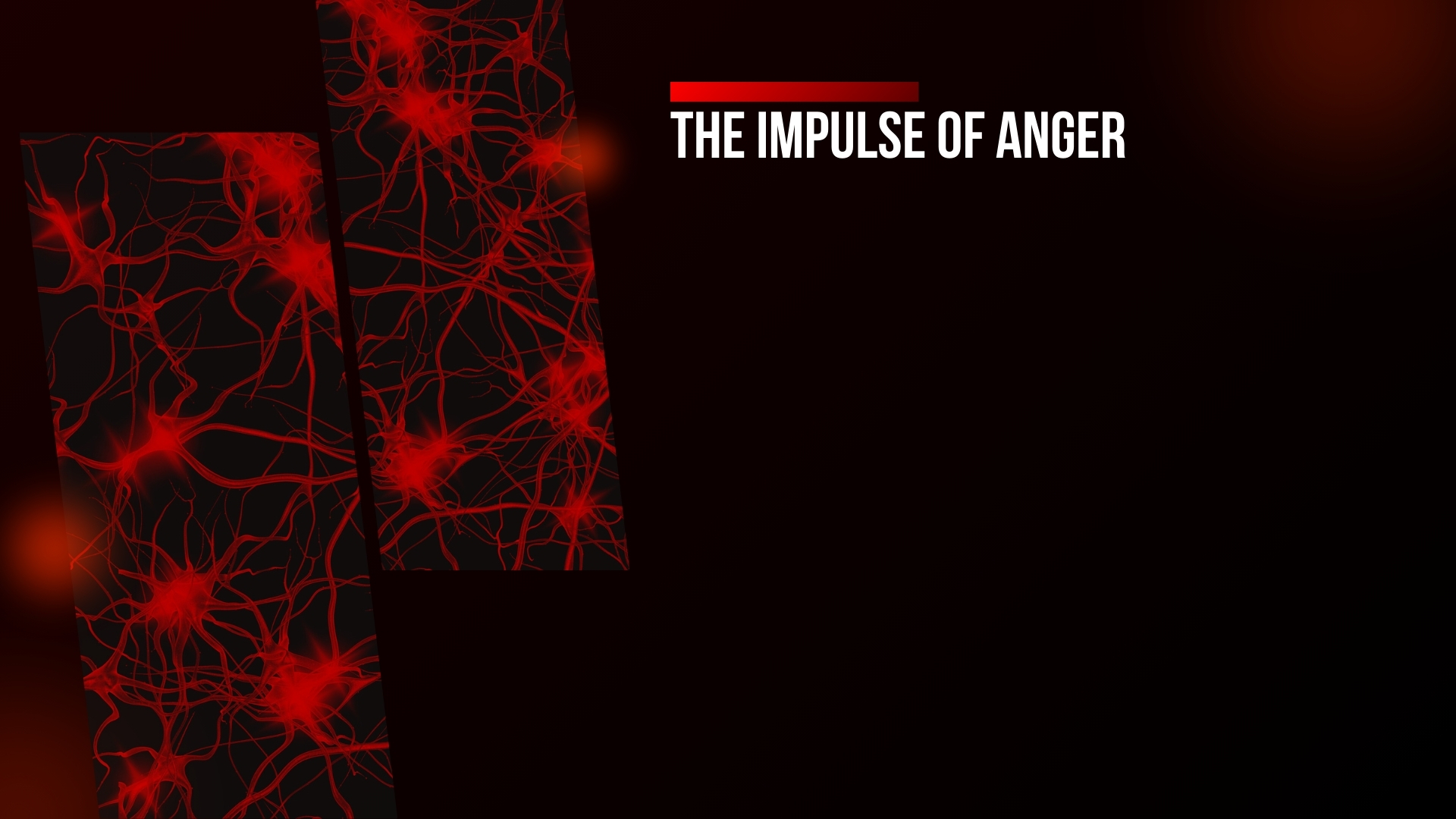 Anger is a Natural Impulse
orgē – “originally any “natural impulse, or desire, or disposition,” came to signify “anger,” as the strongest of all passions.” (VINE)
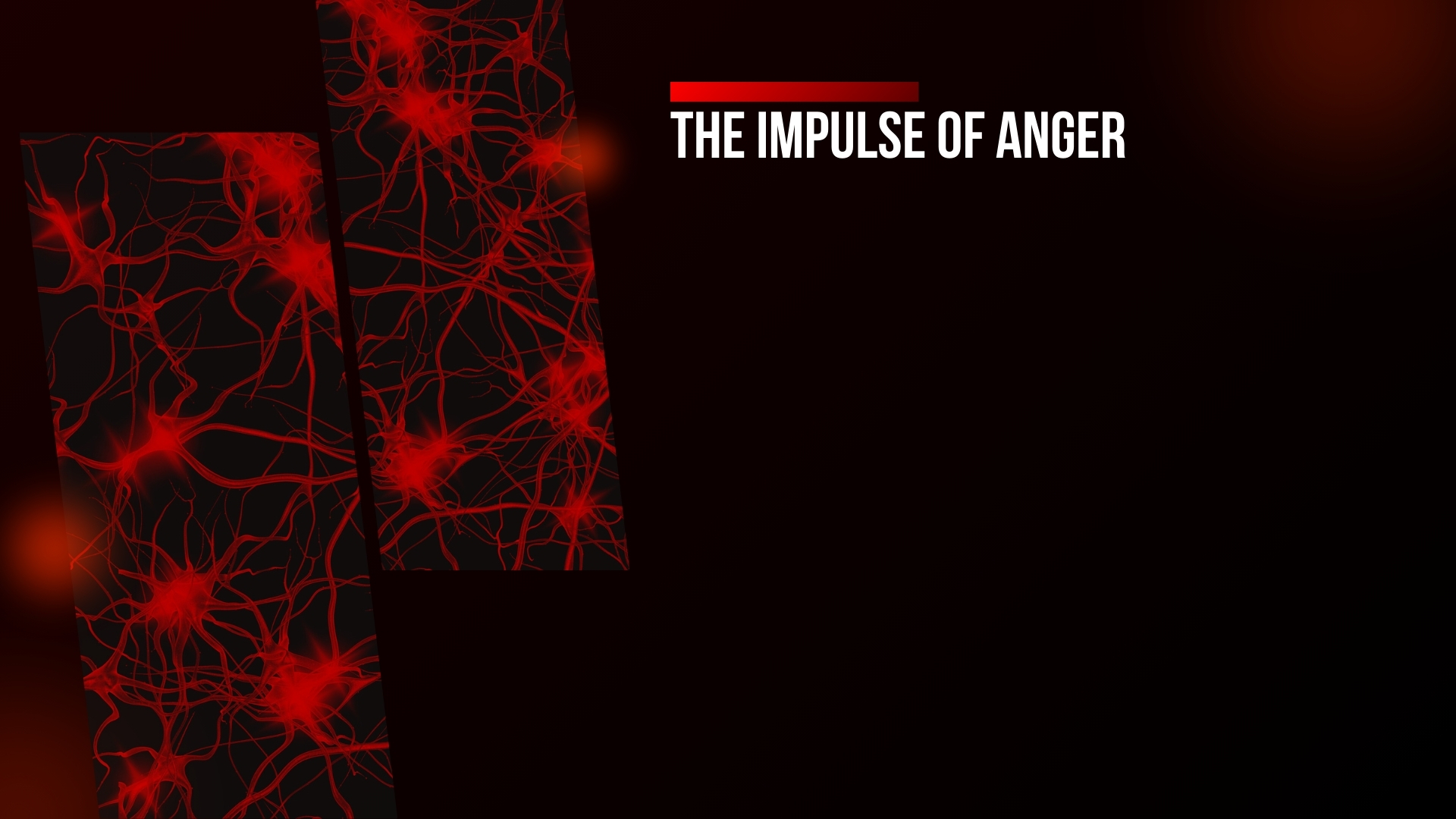 Anger is a Not Inherently Sinful
God – Exodus 15:6-8; 32:9-10; Psalm 7:11; Romans 2:8
Jesus – Mark 3:5; Luke 21:23, 27
Righteous men – Psalm 139:19-22
The reason for anger, and what we do with it determines the sin.
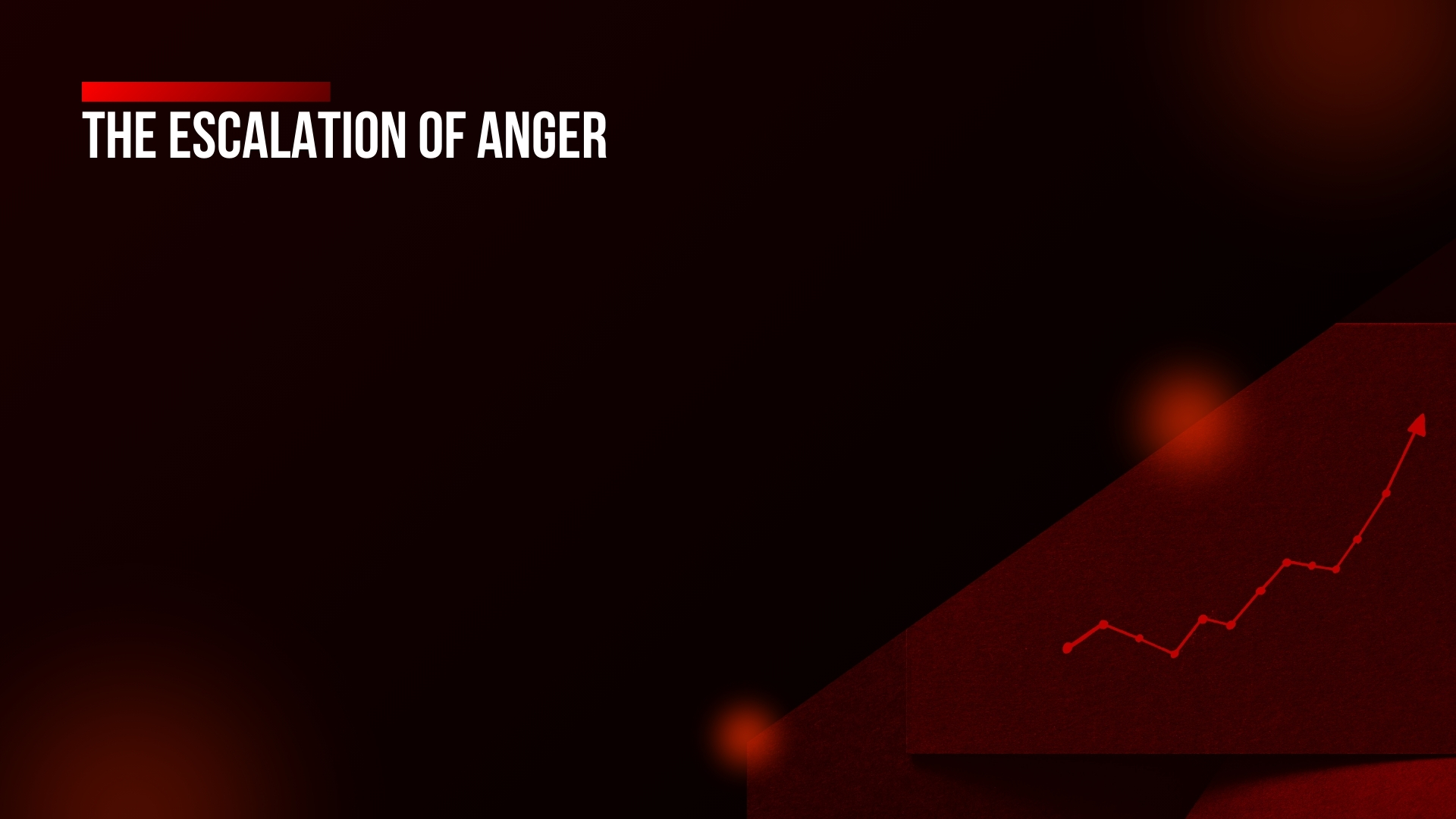 Anger can escalate to sin if it isn’t already sinful – Ephesians 4:26-27
Anger – orgē – The state of displeasure, exasperation, or provocation which settles into something habitual. (cf. Eph. 4:31; Col. 3:8)
Bitterness – pikria – Results from initial anger that is not dealt with. The product of festering anger, often directed toward someone. (cf. Eph. 4:31)
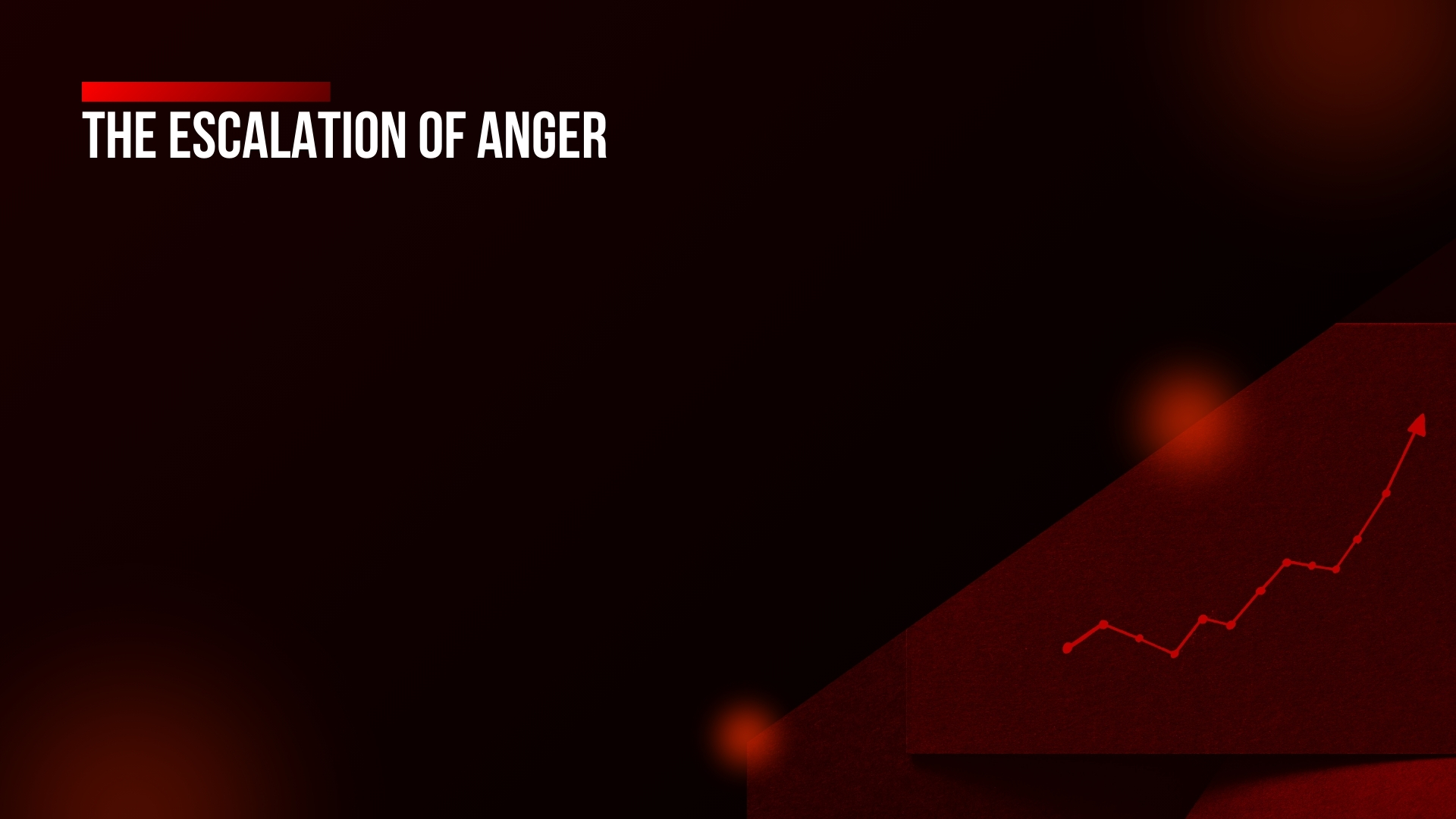 Anger can escalate to sin if it isn’t already sinful – Ephesians 4:26-27
Wrath – thymos – settled anger and bitterness allowed to reside within us reaches a boiling point where in a moment, in a fit of rage, we lash out and then it subsides. (cf. Eph. 4:31; Col. 3:8; Gal. 5:20)
Malice – kakia – the more calculated product of residing anger and bitterness. It is a desire to harm others, or at very least wish for harm to befall them.  (cf. Eph. 4:31; Col. 3:8; 1 Pet. 2:1)
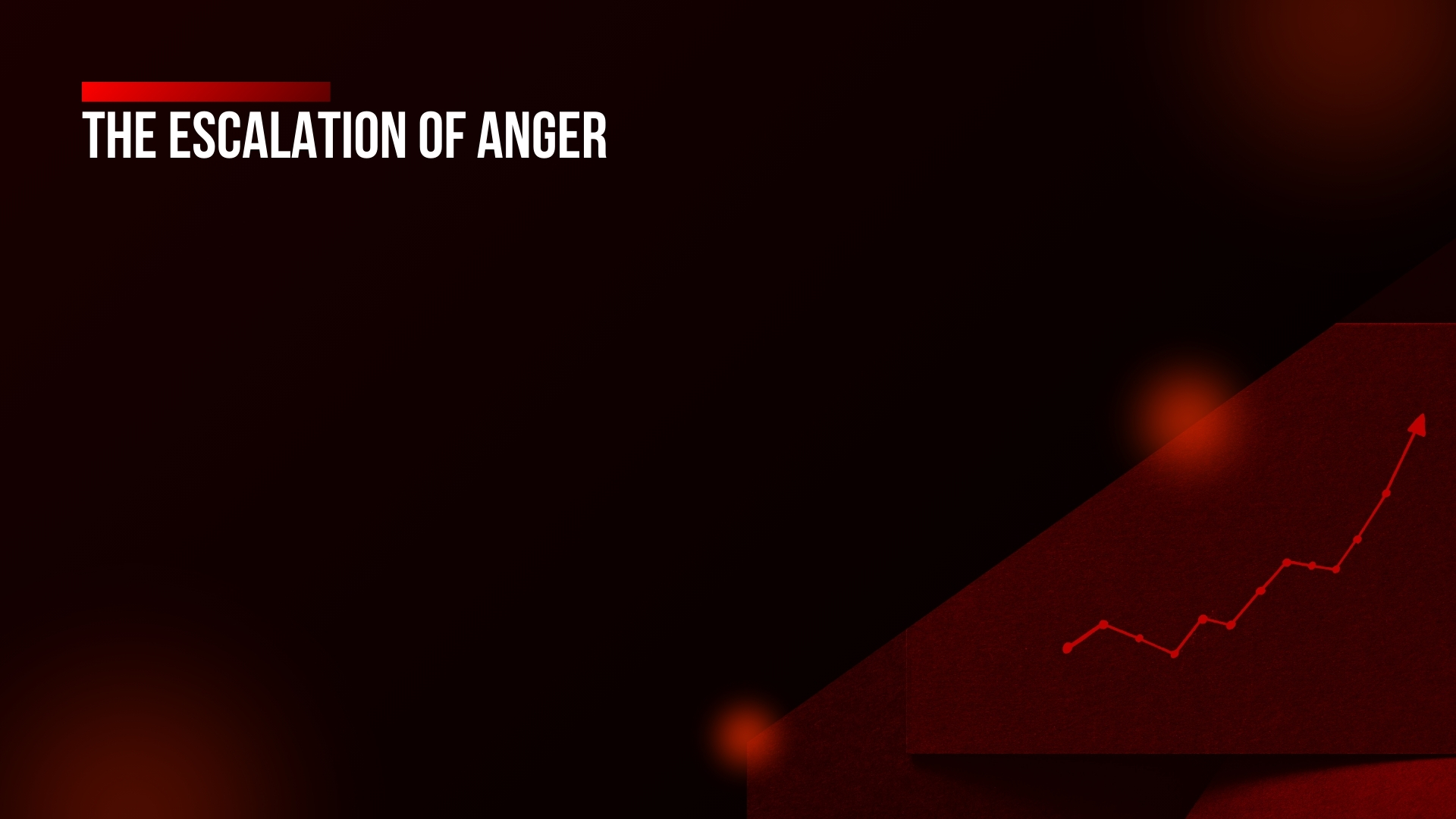 Anger can escalate to sin if it isn’t already sinful – Ephesians 4:26-27
Evil-Mindedness – kakoētheia – When anger and bitterness fester to the point of malice, and eat away at our moral character, even the ability to perceive good. The result is a warped view that everyone operates with malice or evil intent because you do.(cf. Rom. 1:29)
Paranoia results, and such a one has “evil suspicions” (1 Timothy 6:5) which lead to unreasonable actions that hurt others.
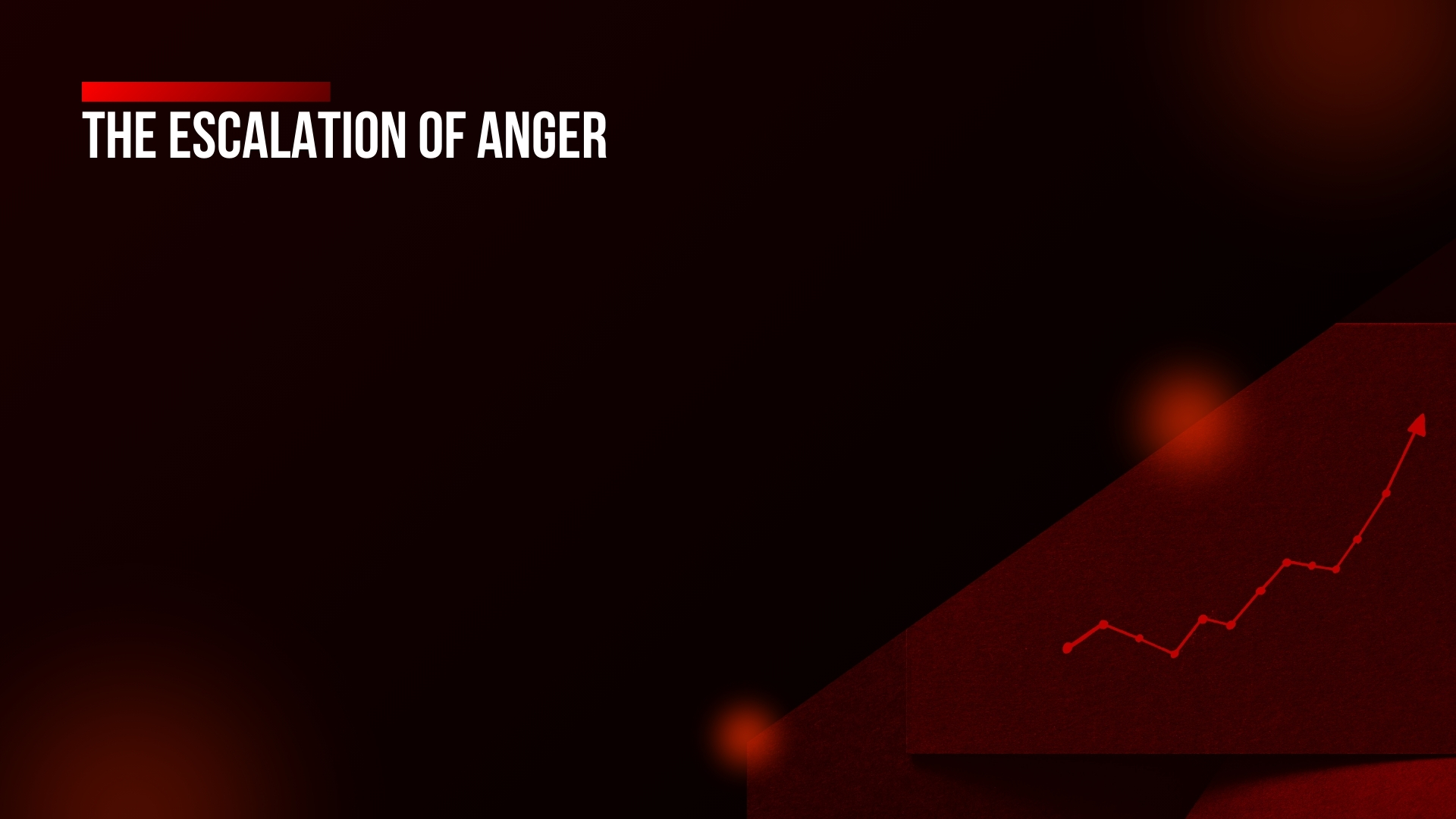 The Escalation of Anger in King Saul
Anger – 1 Samuel 18:8
Bitterness – 1 Samuel 18:8
Outburst of Wrath – 1 Samuel 18:9-11
Malice – 1 Samuel 18:25; 19:1, 11; 20:33
Evil-mindedness – 1 Samuel 24:9, 17-19
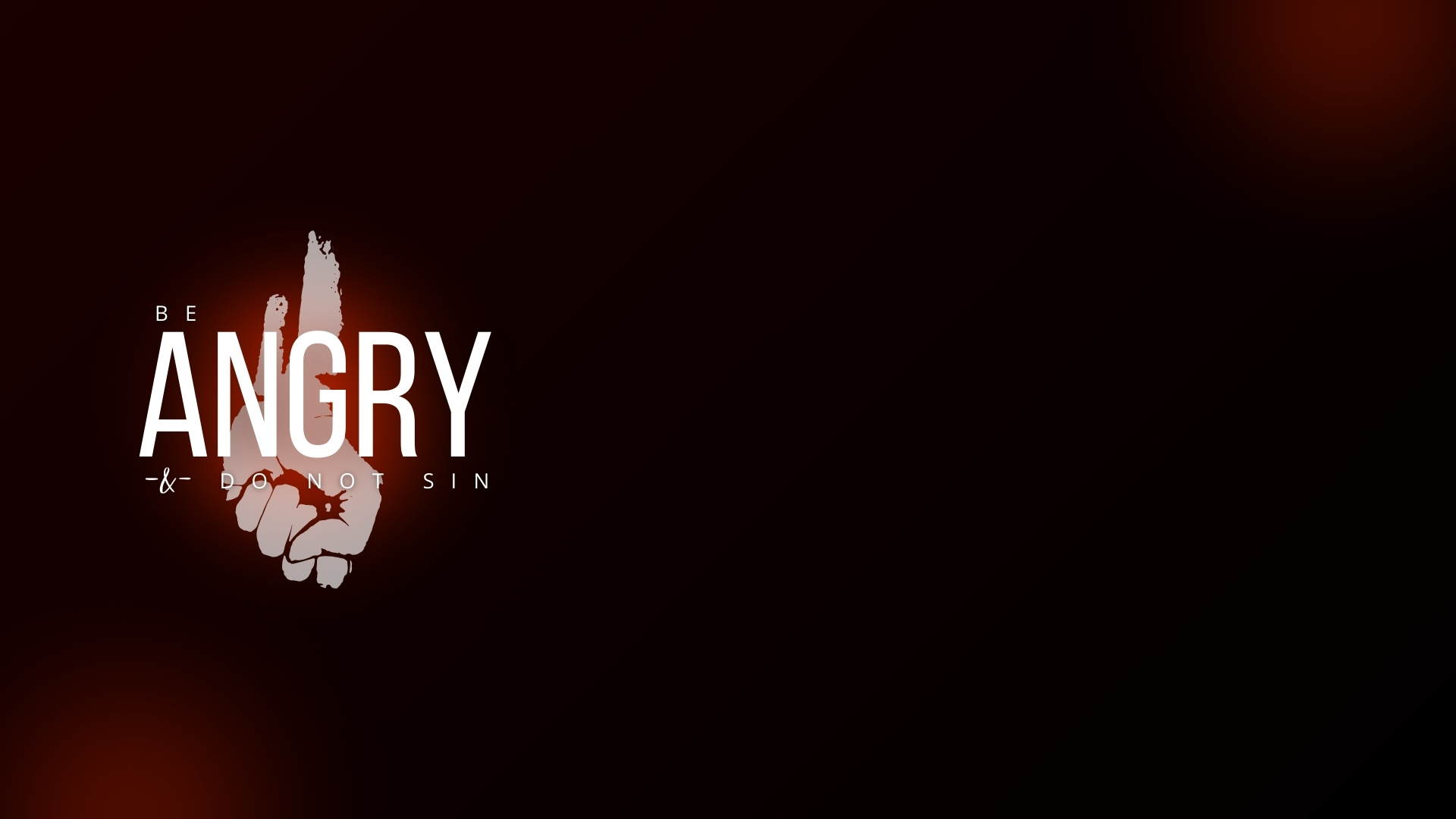 Give it to God, Not Satan
Ephesians 4:26-27; Psalm 4; 1 Peter 2:21-23; Romans 12:17-21; Matthew 5:44; 6:13; Philippians 4:6-7
Forgive
Ephesians 4:31-5:2; Titus 3:3-5; Luke 17:3-4; Matthew 18:15, 27-30
Seek Fellowship with God
Genesis 4:3-8; 1 John 3:11-12; Psalm 4:4-5